3rd joined TSVV10-TSVV11 meetinghigh beta, low s modelling challenge (even in absence of Energetic Particles)
C. Bourdelle
11/04/2024
3rd joined TSVV10-TSVV11 meeting
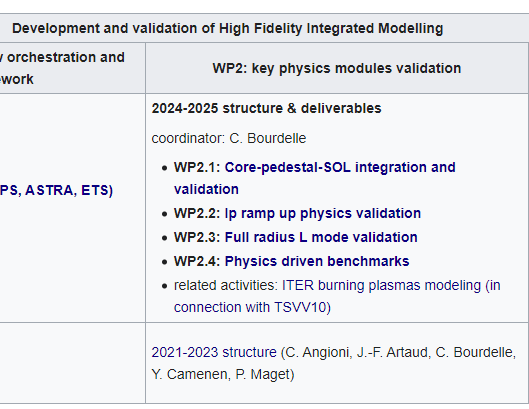 You can find the previous meeting slides here
https://wiki.euro-fusion.org/wiki/TSVV-11

Sept 2023





Nov 2023
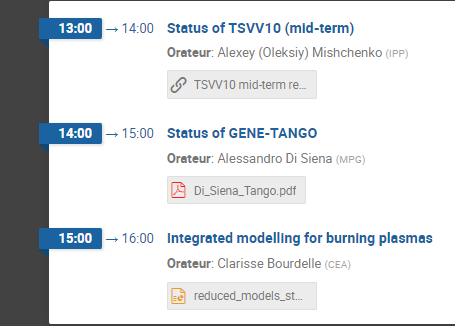 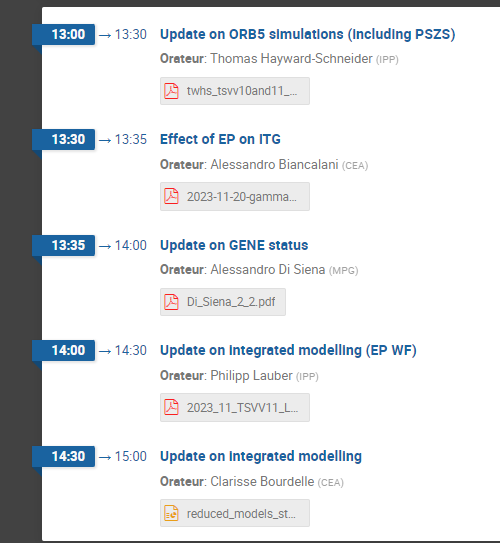 DEMO hybrid scenario assumed: low s and high beta, prone to KBM
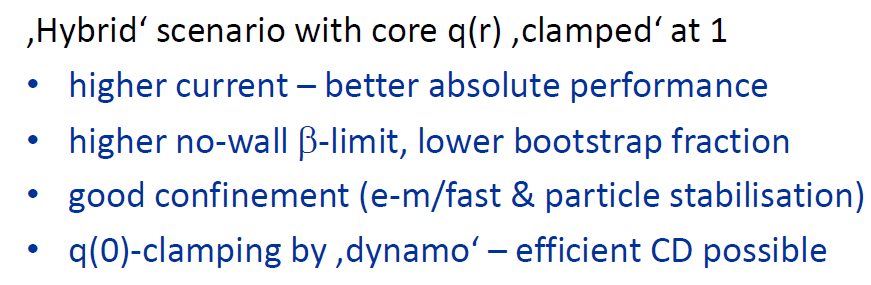 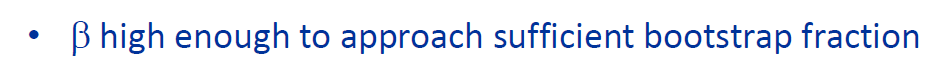 H. Zohm EUROfusion Science Meeting, 8/3/2023, AAPS 2022
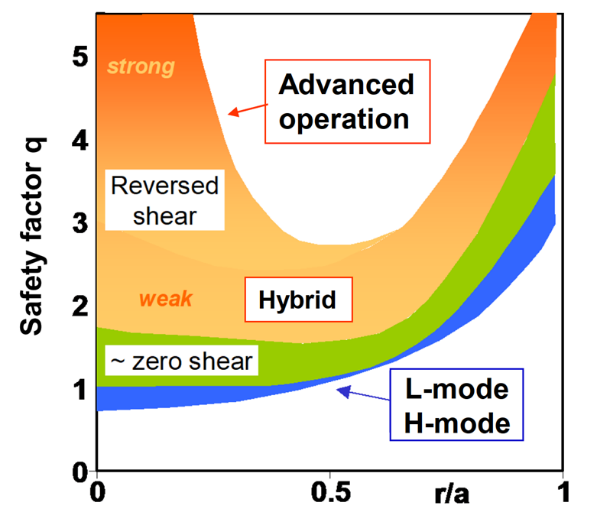 If KBM capable model, do expect strong KBM with such parameters
ITER Q=10 case
Often modelled with flat q, although it is a sawtoothing plasma, with very large ST period
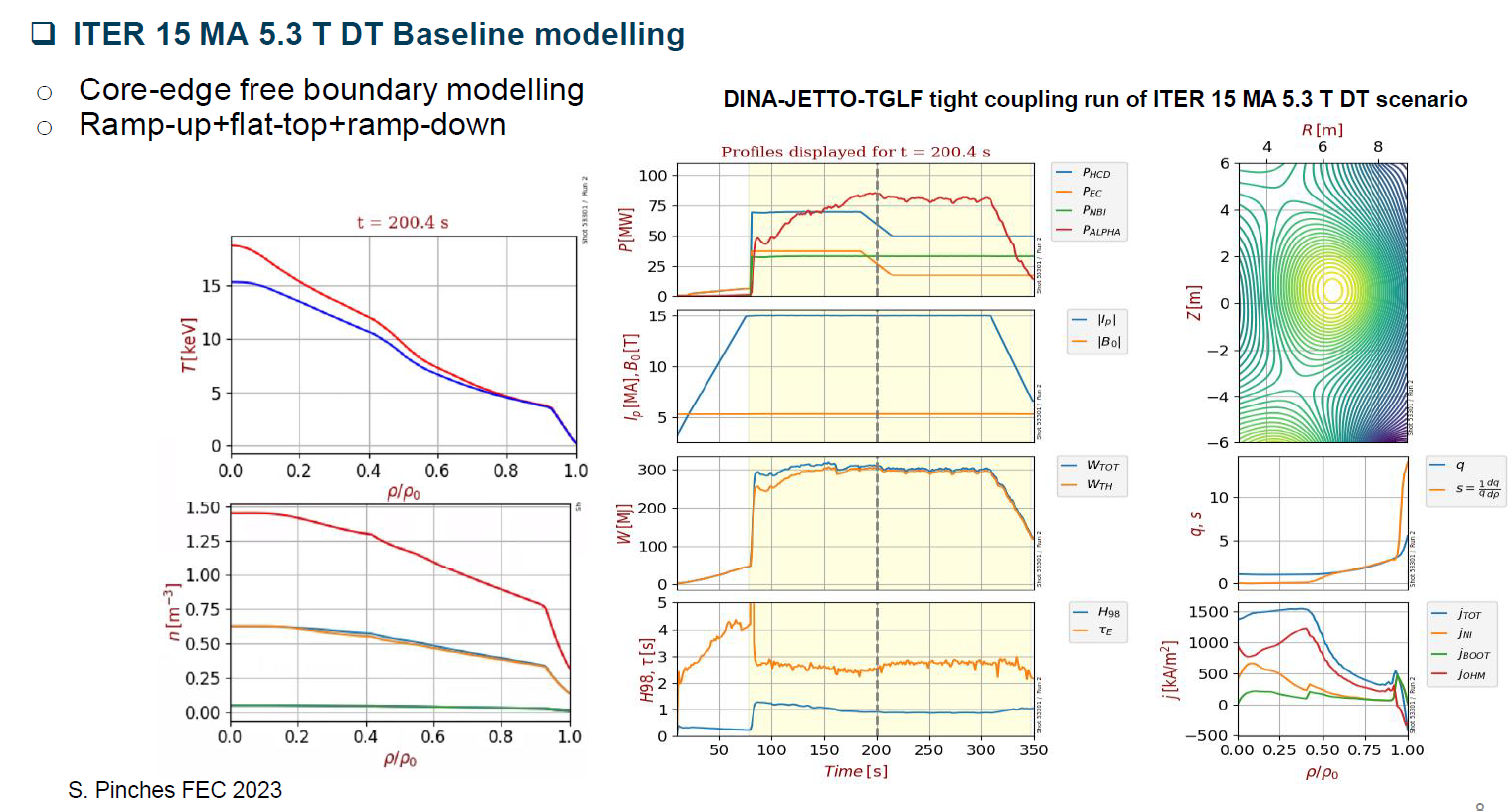 If KBM capable model, do expect strong KBM with such parameters
Today: on high beta, low s modelling challenge (even in absence of Energetic Particles)
Towards burning plasma modelling, ITER Q=10, DEMO …
Need to explore the ability of electromagnetic reduced models such as TGLF to capture ITG-TEM and KBM 

1st part, context:
DEMO/ITER scenario: DEMO hybrid hence low s and high beta, ITER Q=10 after ST relaxation also low s and high beta. Vicinity of KBM onset, is it a challenge for model as TGLF? (Clarisse Bourdelle 5 min)
ITER Q=10, GENE-TANGO, KBM on-set challenge (Alessandro Di Siena 5 min)
2nd part, way forward:
non-linear vs quasilinear gyrokinetic GKW modelling of high beta, low s cases (Yann Camenen 10 min)
TGLFsat2 vs GKW non-linear for high beta, low s (Anass Najlaoui 10 min)
nonlinear saturation in high beta low s cases (Fulvio Zonca 10 min)
ORB5 results overview of KBM cases (Alexey Mischenko 10 min)